NATIONAL TRIBAL SELF-GOVERNANCE CONFERENCE 
APRIL 2024 WILD HORSE PASS
HISTORY AND OVERVIEW OF CONTRACT SUPPORT COSTS Lloyd B. MillerSonosky, Chambers, Sachse, Miller & Monkman LLPlloyd@sonosky.net907-258-6377
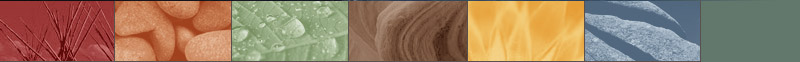 Evolution of Contract Funding Provisions of the Indian Self-Determination Act
In the beginning . . . 
 
1975 Pub. L. 93-638, Sec. 106(h) [predecessor to 106(a)(1)] 
(h) The amount of funds provided under the terms of contracts entered into pursuant to sections 102 and 103 shall not be less than the appropriate Secretary would have otherwise provided for his direct operation of the programs or portions thereof for the period covered by the contract.

1987 Senate Report
   Perhaps the single most serious problem with implementation of the Indian self-determination policy has been the failure of the Bureau of Indian Affairs and the Indian Health Service to provide funding for the indirect costs associated with self-determination contracts. * * * Full funding of tribal indirect costs associated with self-determination contracts is essential if the federal policy of Indian Self–Determination is to succeed.
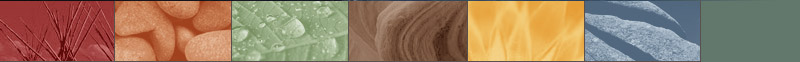 2
Evolution of Contract Funding Provisions of the Indian Self-Determination Act
1988 Amendments [Pub. L. 100-472, adding sec. 106(a)(2)]

(a)(2) There shall be added to the amount required by paragraph (1) contract support costs which shall consist of the reasonable costs for activities which must be carried on by a tribal organization as a contractor to ensure compliance with the terms of the contract and prudent management, but which—
(A) normally are not carried on by the respective Secretary in his direct operation of the program; or
(B) are provided by the Secretary in support of the contracted program from resources other than those under contract.
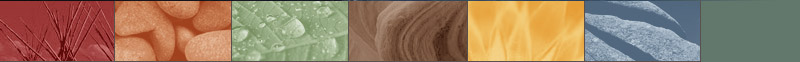 3
Evolution of Contract Funding Provisions of the Indian Self-Determination Act
1994 Amendments [Pub. L. 103-413, adding sec. 106(a)(3)]
 
(3)(A) The contract support costs that are eligible costs for the purposes of receiving funding under this Act shall include the costs of reimbursing each tribal contractor for reasonable and allowable costs of—
(i) direct program expenses for the operation of the Federal program that is the subject of the contract, and
(ii) any additional administrative or other expense related to the overhead incurred by the tribal contractor in connection with the operation of the Federal program, function, service, or activity pursuant to the contract,
except that such funding shall not duplicate any funding provided under section 106(a)(1).
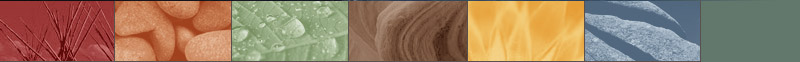 4
Evolution of Contract Funding Provisions of the Indian Self-Determination Act
2020 Amendments [Pub. L. 116-180, revising sec. 106(a)(3)]

(a)(3)(A) The contract support costs that are eligible costs for the purposes of receiving funding under this Act shall include the costs of reimbursing each tribal contractor for reasonable and allowable costs of—
(i) direct program expenses for the operation of the Federal program that is the subject of the contract, and
(ii) any additional administrative or other expense incurred by the governing body of the Indian Tribe or Tribal organization and any overhead expense incurred by the tribal contractor in connection with the operation of the Federal program, function, service, or activity pursuant to the contract,
except that such funding shall not duplicate any funding provided under section 106(a)(1).
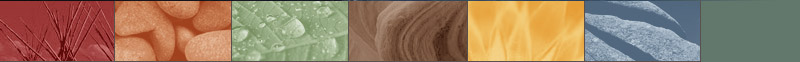 5
Evolution of Contract Funding Provisions of the Indian Self-Determination Act
1994 Amendments [Pub. L. 103-413, rewriting sec. 106(g)]

(g) Upon the approval of a self-determination contract, the Secretary shall add to the contract the full amount of funds to which the contractor is entitled under section 106(a), subject to adjustments for each subsequent year that such tribe or tribal organization administers a Federal program, function, service, or activity under such contract.
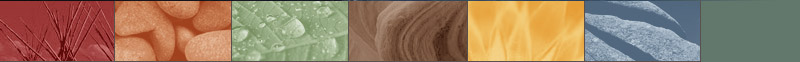 6
Court Decisions Addressing Contract Support Costs
Ramah Navajo School Bd. vs. Babbitt (1996)
 
The U.S. Court of Appeals for the D.C. Circuit rules that the BIA cannot reduce contract support cost reimbursements for any reason other than an appropriations shortfall.  Court prohibits the BIA from cutting contract support cost reimbursements when Tribes do not submit indirect cost related information by a BIA-created deadline. 


Cherokee Nation & Shoshone Paiute Tribes vs. Leavitt (2005)
 
The United States Supreme Court rules that full contract support cost reimbursement is a legal obligation that cannot be reduced by agency budgeting decisions.
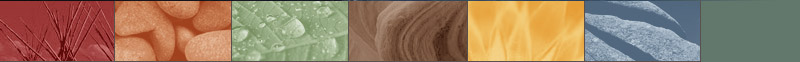 7
Court Decisions Addressing Contract Support Costs
Salazar vs. Ramah Navajo Chapter, Oglala Sioux Tribe & Pueblo of Zuni (2012)
 
The United States Supreme Court rules that full contract support cost reimbursement is a legal obligation that cannot be reduced when agency appropriations are insufficient to fund all tribal contracts.  (Only when an appropriation is insufficient to fund a particular contract can a contract obligation potentially be reduced.)
 
Modern Appropriations Acts after Ramah Navajo 
 
“Such amounts as may be necessary” are appropriated out of the U.S. Treasury each year to reimburse all tribal contract support cost requirements in full.
.
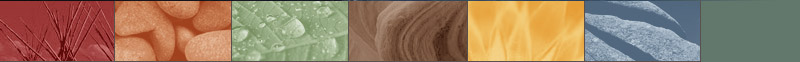 8
Four Current Issues Involving Contract Support Costs
1.  Prompt Payment (TBD)

2.  Prompt Reconciliation (TBD)

3.  Contract Support Costs on Program Income Spending

What is “Program Income”?

Program income is comprised of reimbursements Tribes receive from Medicare, Medicaid, Childrens Health Insurance Program, private health insurers, lawsuit (“tort”) recoveries, Workers Compensation reimbursements, and Veterans Administration reimbursements.  [Indian Health Care Improvement Act of 1976, as amended through 2010.] 

.
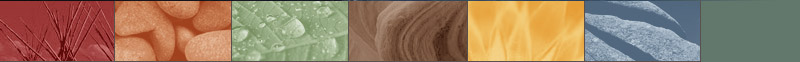 9
Contract Support Costs on Program Income Spending
IHS Indian Self-Determination Memo. 87-1 [clause H.1.B(2)] 
The Contractor shall maintain records of the receipt and disposition of program income in the same manner required for contract funds which gave rise to program income as prescribed by the Contracting Officer. The Contractor shall report quarterly to the Contracting Officer all program income received and expended, showing the source of the income and the purposes for which it was expended. Program income shall be used to provide additional health services or benefits within the scope of the current P. L. 93-638 contract.

1994 ISDA Amendment [Pub. L. 103-413, adding sec. 106(m)]

(m) The program income earned by a tribal organization in the course of carrying out a self-determination contract—
 shall be used by the tribal organization to further the general purposes of the contract; and
 shall not be a basis for reducing the amount of funds otherwise obligated to the contract.

.
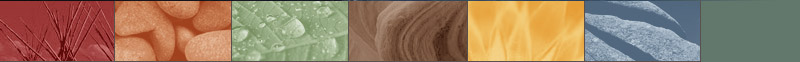 10
Contract Support Costs on Program Income Spending
Becerra vs. San Carlos Apache Tribe pending in the U.S. Supreme Court (argued Mar. 2024)
 Issue: 
Does the Indian Self-Determination Act require that IHS reimburse contract support costs that support the portion of a tribe’s health programs funded by program income like Medicare, Medicaid and private insurance payments?
This issue first arose in 2012, after the Supreme Court in the Ramah  case ruled that contract support costs must be reimbursed in full.
In 2016, IHS issued a new policy noting that Tribes and IHS disagreed about this issue.
Later in 2016, the first court case on this issue ruled against IHS. [Sage Memorial Hosp.-Navajo Health Fndn. vs. IHS] 


.
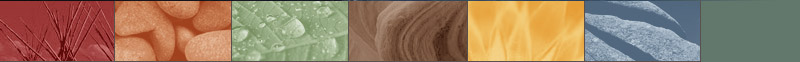 11
Contract Support Costs on Program Income Spending
There followed 3 cases from 3 different appellate courts: 
In Swinomish Indian Tribal Community vs. Becerra (2021), the U.S. Court of Appeals for the D.C. Circuit held that Tribes are not entitled to be reimbursed their overhead costs associated with spending program income
In San Carlos Apache Tribe vs. Becerra (2022), the U.S. Court of Appeals for the Ninth Circuit held that Tribes are entitled to be reimbursed their overhead costs associated with spending program income.
In Northern Arapaho Tribe vs. Becerra, the U.S. Court of Appeals for the Tenth Circuit agreed with the San Carlos decision and held that Tribes are entitled to be reimbursed overhead associated with program income spending.
The new U.S. Supreme Court case consolidates the Federal Government’s appeals in San Carlos and Northern Arapaho cases under the name Becerra vs. San Carlos Apache Tribe.
   A decision in Becerra vs. San Carlos Apache Tribe is expected by June 2024

.
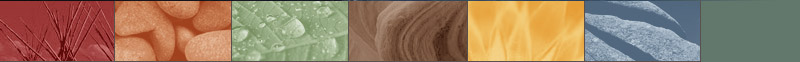 12
Four Current Issues Involving Contract Support Costs
4.  What Costs are Reimbursable as Contract Support Costs?
 
Cook Inlet Tribal Council vs. Dotomain (2021) & H.R. 409
 
Issue:
Whether contract support costs are limited to costs the agency does not “normally” incur when running the contracted program—as the U.S. Court of Appeals for the D.C. Circuit ruled in the Cook Inlet case.  
Tribes assert that contract support costs are due when tribal costs are higher than costs the agency normally incurs, and not just when tribal costs are different.
Historically, IHS and BIA practice has agreed with Tribes.
H.R. 409 would overturn the Cook Inlet court decision
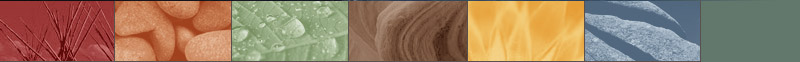 13
Additional Resources
Bureau of Indian Affairs Manual:

Indian Affairs Manual Part 17, ch. 7 (Jan. 10, 2017)

Indian Health Service Manual: 
 
Indian Health Service Part 6, ch. 3 (Oct. 26, 2016, as amended Dec. 21, 2017)
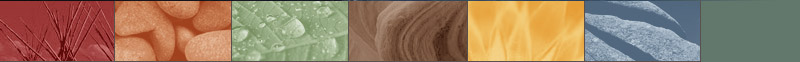 14
QUESTIONS?
Lloyd B. Miller
(with Tanner Amdur-Clark, Becca Patterson 
& Whitney Leonard)Sonosky, Chambers, Sachse, Miller & Monkman, LLPlloyd@sonosky.net 
1-907-258-6377
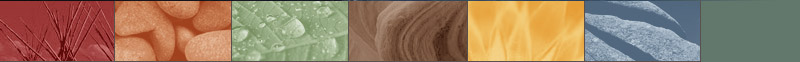 15